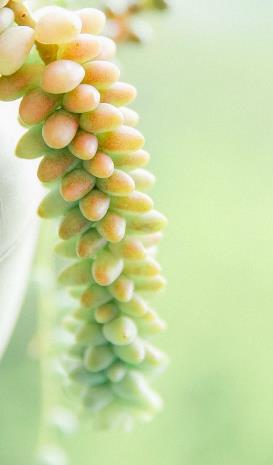 小清新欧美风
通用型模板
20XX
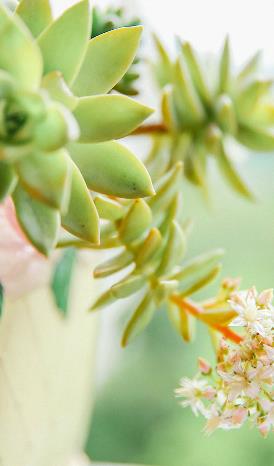 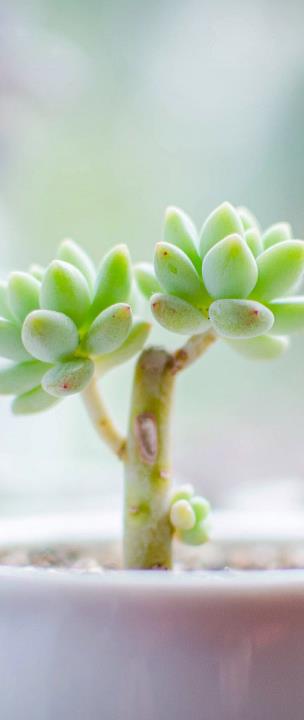 目录
1
2
3
4
在此输入你的标题
在此输入你的标题
在此输入你的标题
在此输入你的标题
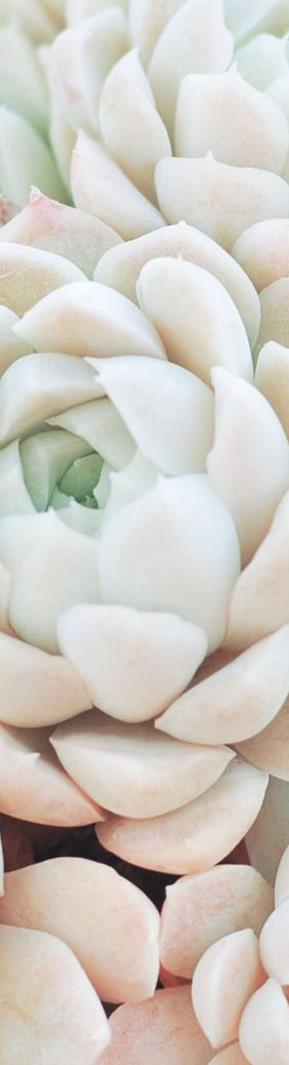 PART ONE
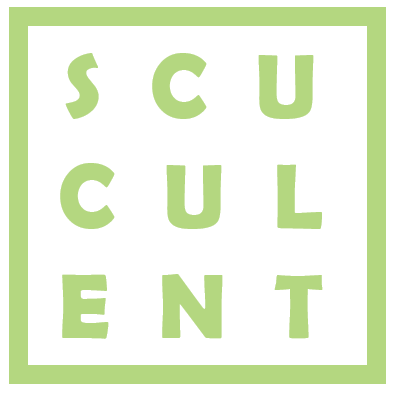 在此输入你的标题
Nunc viverra imperdiet enim. Fusce est. Vivamus a tellus.
ADD
YOUR TITLE
HERE
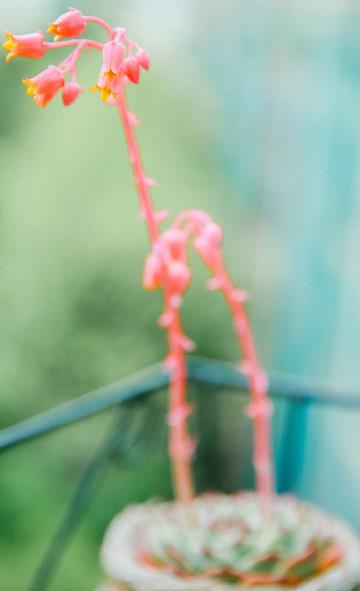 Lorem ipsum dolor sit amet, consectetuer adipiscing elit. Maecenas porttitor congue massa. Fusce posuere, magna sed pulvinar ultricies, purus lectus malesuada libero, sit amet commodo magna eros quis urna.
S C U
C U L
E N T
Nunc viverra imperdiet enim. Fusce est. Vivamus a tellus.
Nunc viverra imperdiet enim. Fusce est. Vivamus a tellus.
TITLE HERE
TITLE HERE
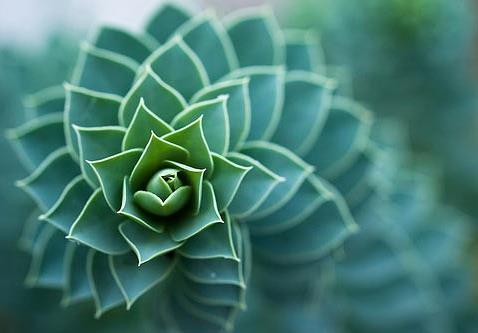 Fusce posuere, magna sed pulvinar ultricies, purus lectus malesuada libero
Fusce posuere, magna sed pulvinar ultricies, purus lectus malesuada libero
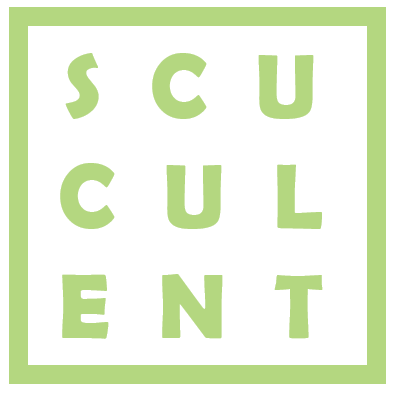 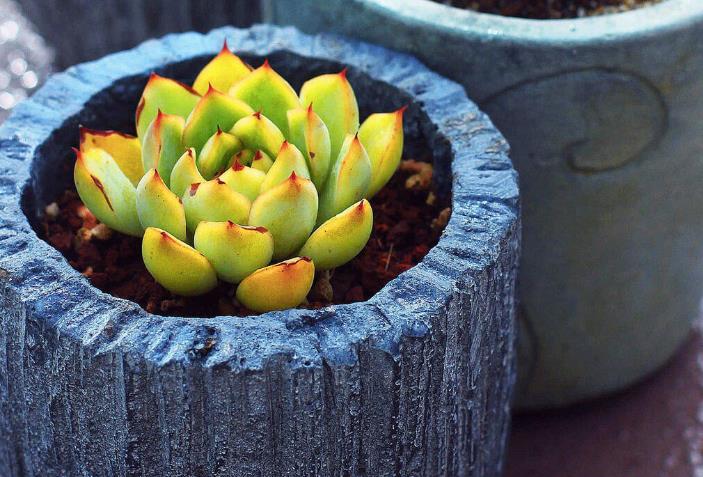 TITLE HERE
Pellentesque habitant morbi tristique senectus et netus et malesuada fames ac turpis egestas. Proin pharetra
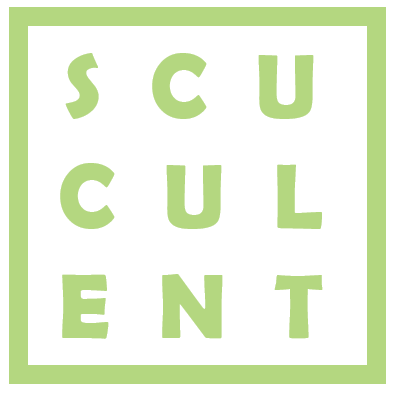 TITLE HERE
Pellentesque habitant morbi tristique senectus et netus et malesuada fames ac turpis egestas. Proin pharetra
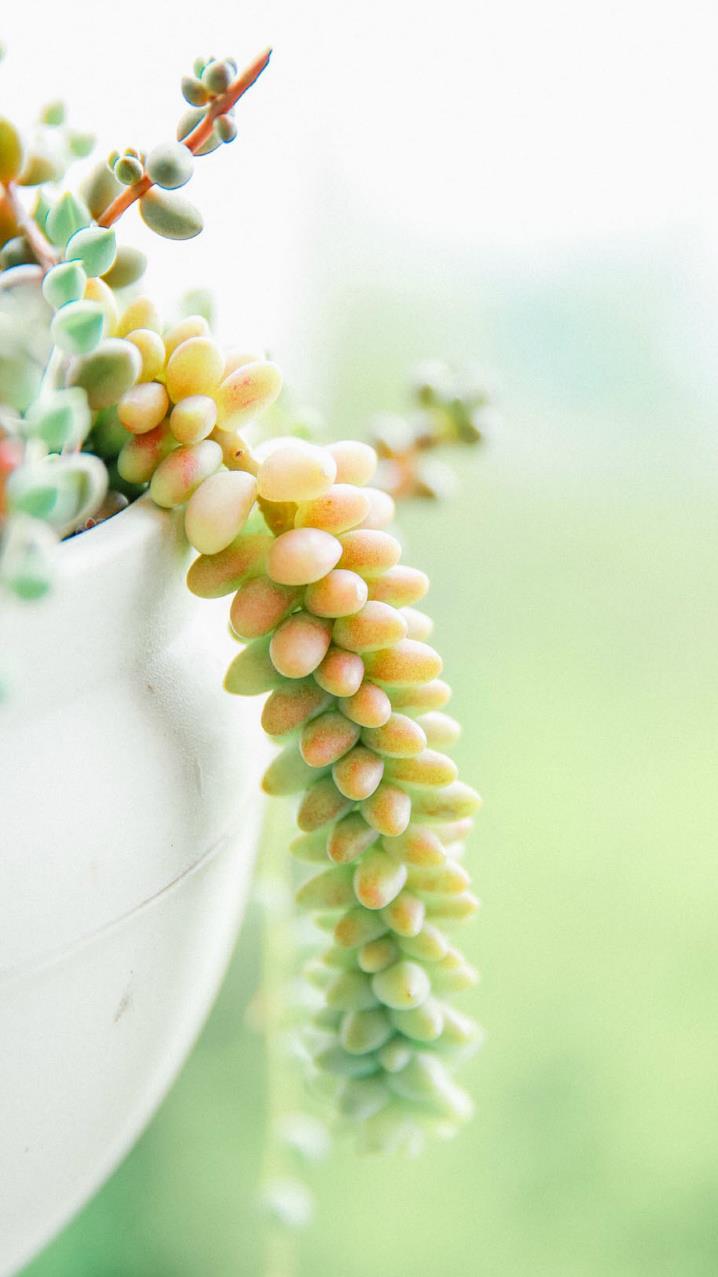 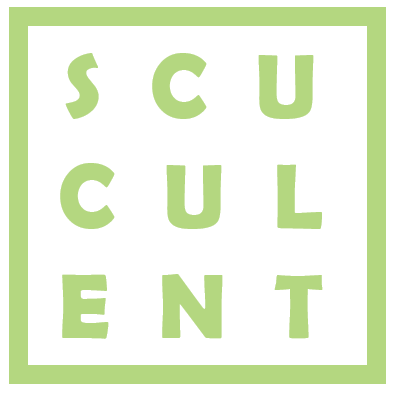 TITLE HERE
TITLE HERE
Pellentesque habitant morbi tristique senectus et netus et malesuada fames ac turpis egestas. Proin pharetra
Pellentesque habitant morbi tristique senectus et netus et malesuada fames ac turpis egestas. Proin pharetra
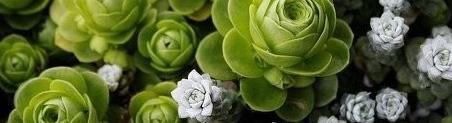 PART TWO
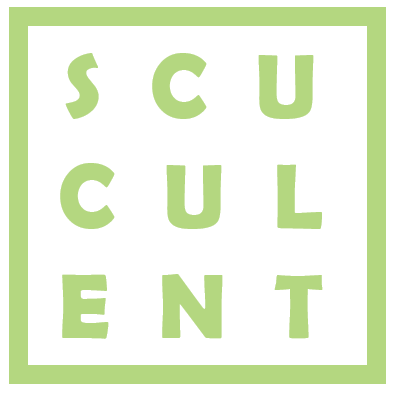 在此输入你的标题
Nunc viverra imperdiet enim. Fusce est. Vivamus a tellus.
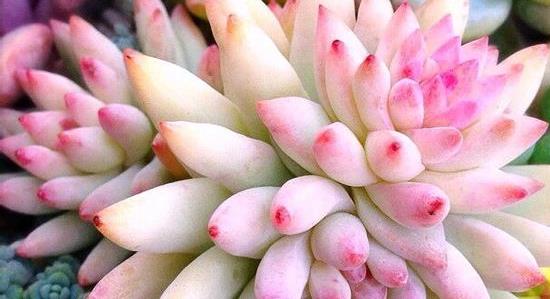 ADD
YOUR TITLE
HERE
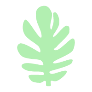 Lorem ipsum dolor sit amet, consectetuer adipiscing elit. Maecenas porttitor congue massa. Fusce posuere, magna sed pulvinar ultricies, purus lectus malesuada libero, sit amet commodo magna eros quis urna.
Lorem ipsum dolor sit amet, consectetuer adipiscing elit. Maecenas porttitor congue massa
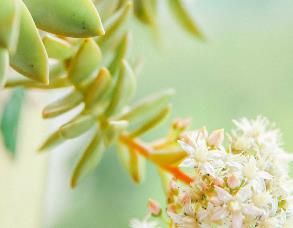 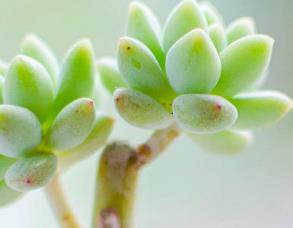 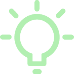 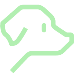 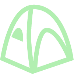 Nunc viverra imperdiet enim. Fusce est. Vivamus a tellus.
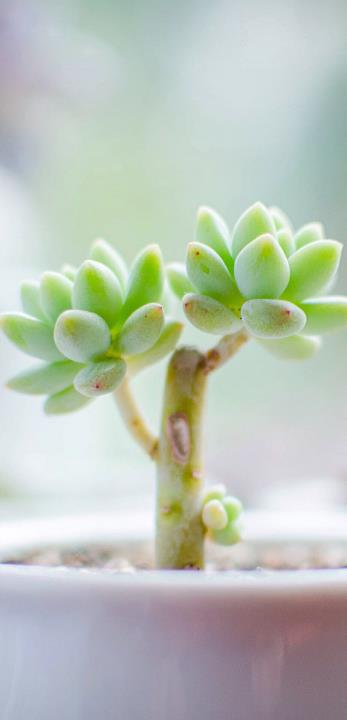 ADD
YOUR TITLE
HERE
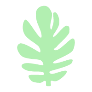 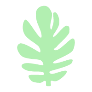 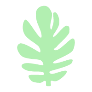 Pellentesque habitant morbi tristique senectus et netus et malesuada fames ac turpis egestas.
Pellentesque habitant morbi tristique senectus et netus et malesuada fames ac turpis egestas.
Pellentesque habitant morbi tristique senectus et netus et malesuada fames ac turpis egestas.
S
O
TITLE HERE
TITLE HERE
TITLE HERE
TITLE HERE
W
T
Pellentesque habitant morbi tristique senectus et netus et malesuada
Pellentesque habitant morbi tristique senectus et netus et malesuada
Pellentesque habitant morbi tristique senectus et netus et malesuada
Pellentesque habitant morbi tristique senectus et netus et malesuada
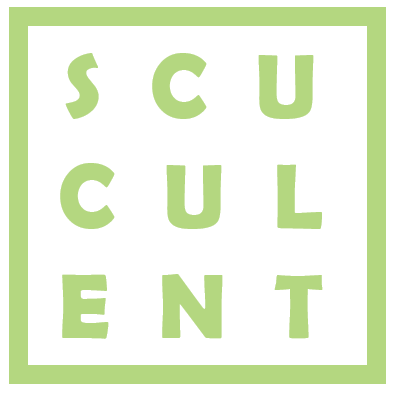 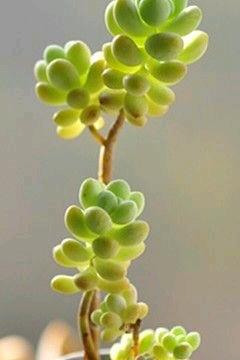 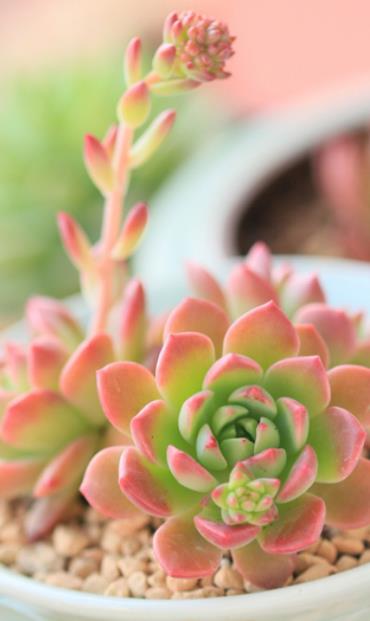 ADD
YOUR TITLE
HERE
Lorem ipsum dolor sit amet, consectetuer adipiscing elit. Maecenas porttitor congue massa. Fusce posuere, magna sed pulvinar ultricies, purus lectus malesuada libero, sit amet commodo magna eros quis urna.
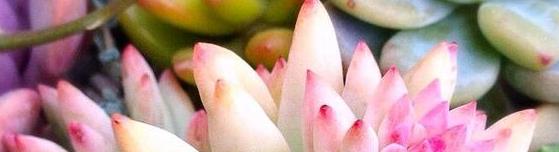 PART THREE
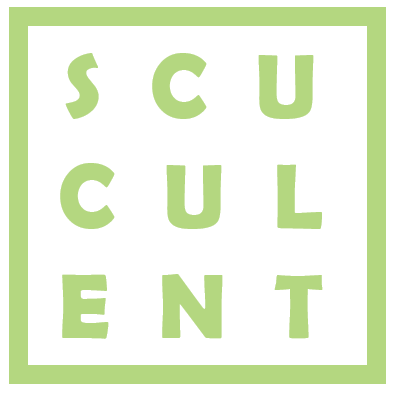 在此输入你的标题
Nunc viverra imperdiet enim. Fusce est. Vivamus a tellus.
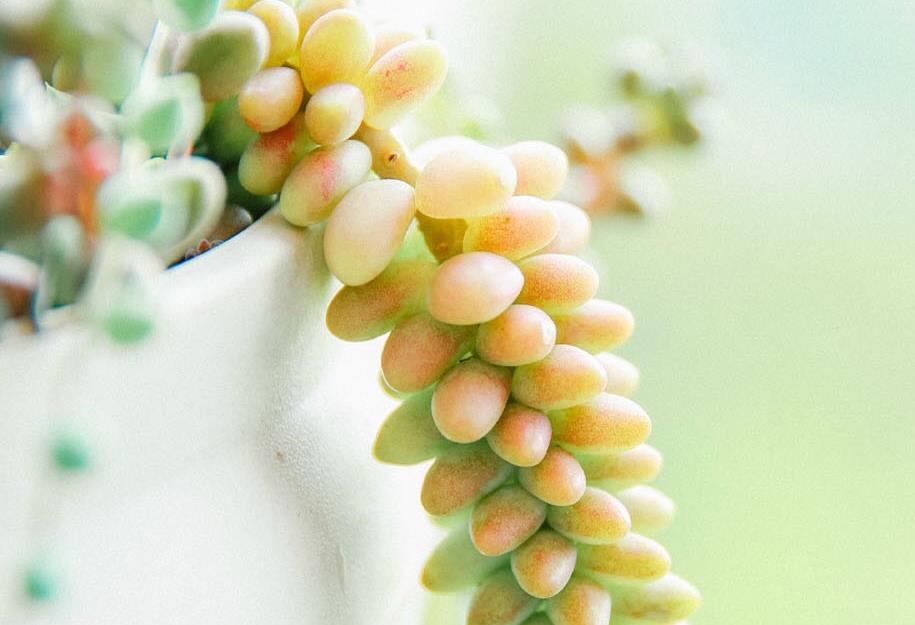 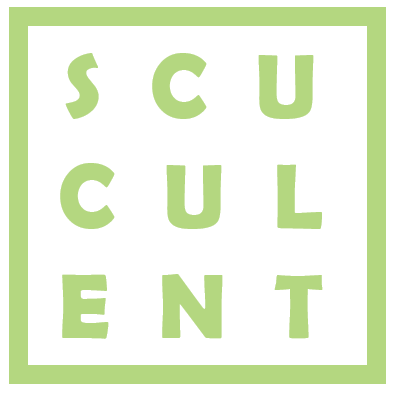 ADD
YOUR TTLE 
HERE
Lorem ipsum dolor sit amet, consectetuer adipiscing elit. Maecenas porttitor congue massa. Fusce posuere
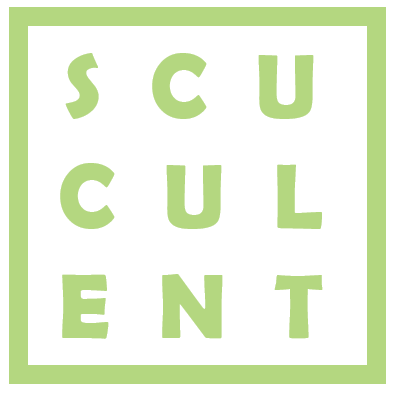 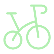 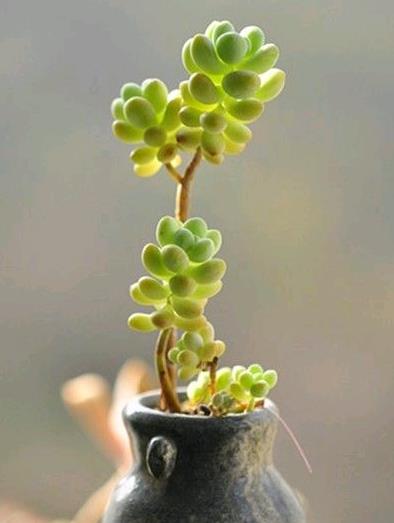 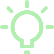 TITLE HERE
TITLE HERE
TITLE HERE
TITLE HERE
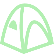 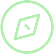 Pellentesque habitant morbi tristique senectus et netus et malesuada
Pellentesque habitant morbi tristique senectus et netus et malesuada
Pellentesque habitant morbi tristique senectus et netus et malesuada
Pellentesque habitant morbi tristique senectus et netus et malesuada
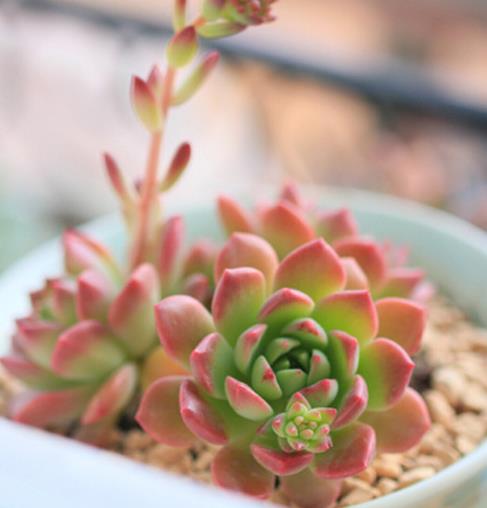 ADD
YOUR TITLE
HERE
Lorem ipsum dolor sit amet, consectetuer adipiscing elit. Maecenas porttitor congue massa. Fusce posuere, magna sed pulvinar ultricies, purus lectus malesuada libero, sit amet commodo magna eros quis urna.
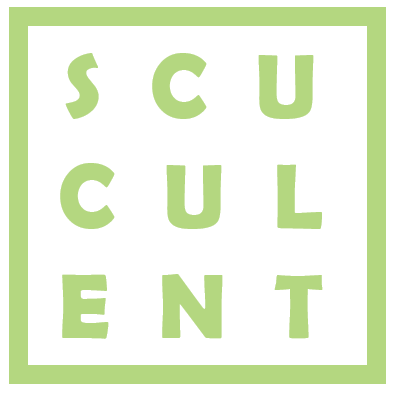 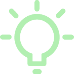 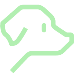 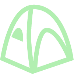 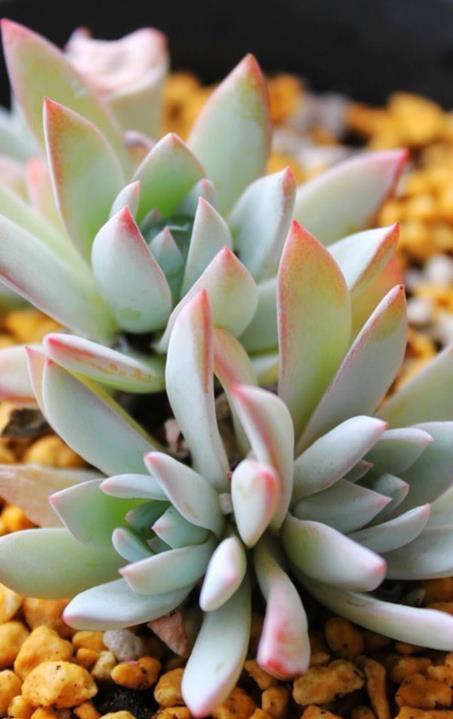 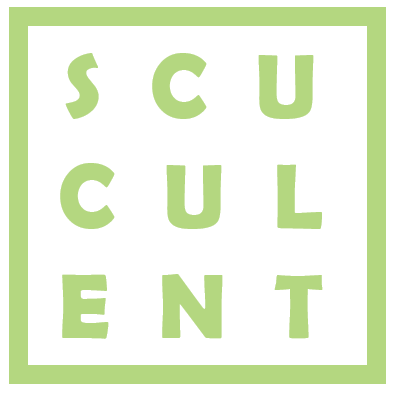 ADD
YOUR TITLE
HERE
Lorem ipsum dolor sit amet, consectetuer adipiscing elit. Maecenas porttitor congue massa. Fusce posuere, magna sed pulvinar ultricies, purus lectus malesuada libero, sit amet commodo magna eros quis urna.
YOUR TITLE
YOUR TITLE
YOUR TITLE
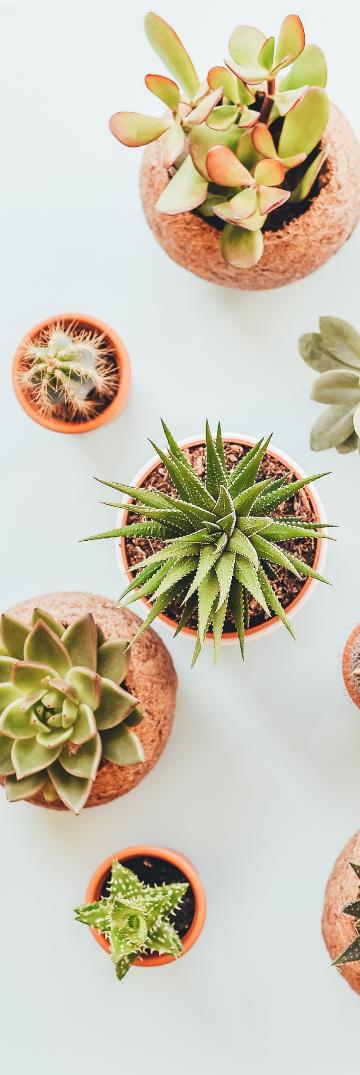 TITLE HERE
Pellentesque habitant morbi tristique senectus et netus et malesuada fames ac turpis egestas. Proin pharetra
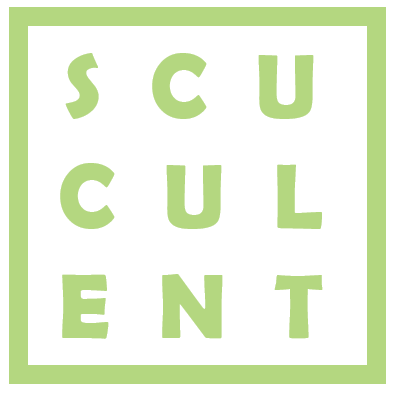 TITLE HERE
Pellentesque habitant morbi tristique senectus et netus et malesuada fames ac turpis egestas. Proin pharetra
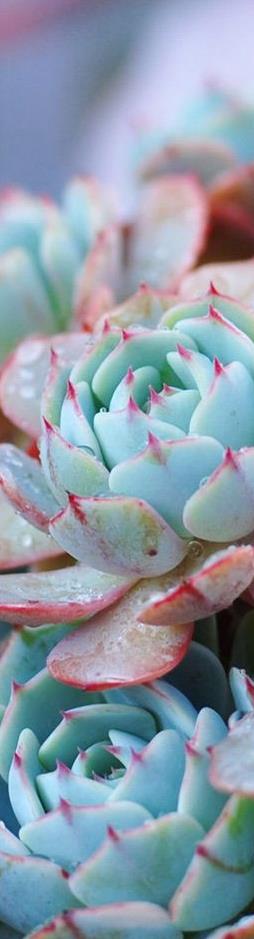 PART FOUR
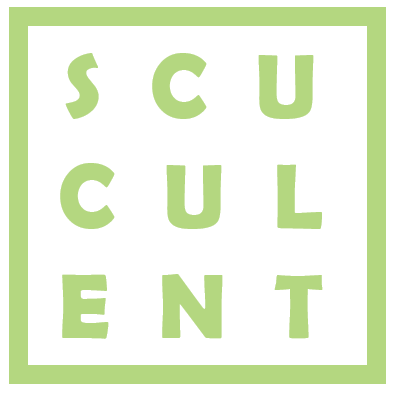 在此输入你的标题
Nunc viverra imperdiet enim. Fusce est. Vivamus a tellus.
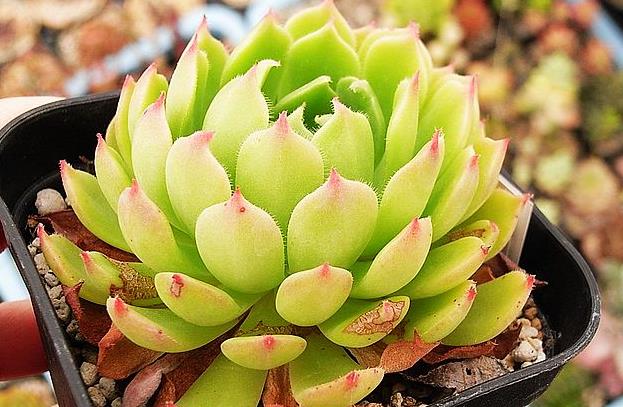 ADD
YOUR TITLE
HERE
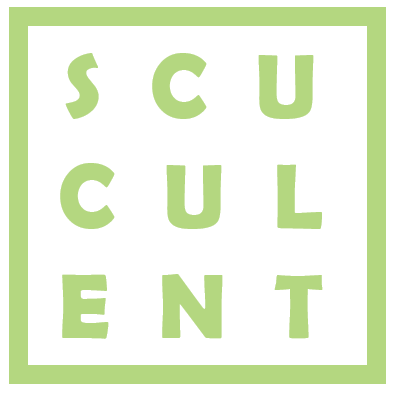 Lorem ipsum dolor sit amet, consectetuer adipiscing elit. Maecenas porttitor congue massa. Fusce posuere, magna sed pulvinar ultricies, purus lectus malesuada libero, sit amet commodo magna eros quis urna.
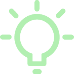 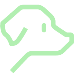 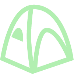 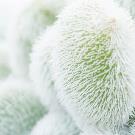 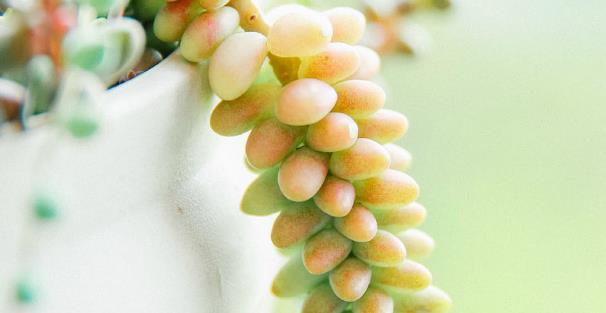 TITLE HERE
TITLE HERE
Pellentesque habitant morbi tristique senectus et netus et malesuada fames ac turpis egestas. Proin pharetra nonummy pede. Mauris et orci.
Pellentesque habitant morbi tristique senectus et netus et malesuada fames ac turpis egestas. Proin pharetra nonummy pede. Mauris et orci.
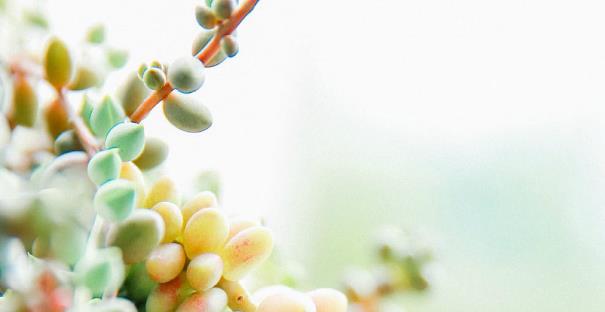 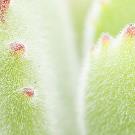 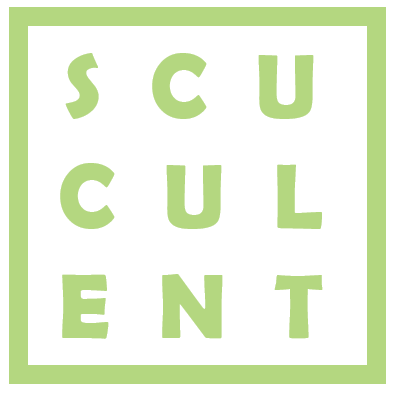 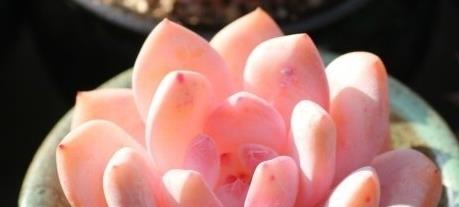 ADD
YOUR TITLE
HERE
Lorem ipsum dolor sit amet, consectetuer adipiscing elit. Maecenas porttitor congue massa. Fusce posuere, magna sed pulvinar ultricies, purus lectus malesuada libero, sit amet commodo magna eros quis urna.
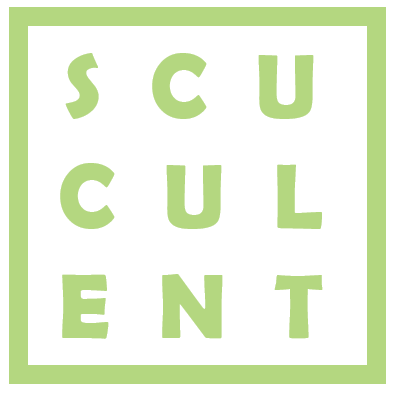 TITLE HERE
Pellentesque habitant morbi tristique senectus et netus et malesuada fames ac turpis egestas. Proin pharetra nonummy pede
TITLE HERE
Lorem ipsum dolor sit amet, consectetuer adipiscing elit. Maecenas porttitor congue massa. Fusce posuere, magna sed pulvinar ultricies
TITLE HERE
Pellentesque habitant morbi tristique senectus et netus et malesuada fames ac turpis egestas. Proin pharetra nonummy pede
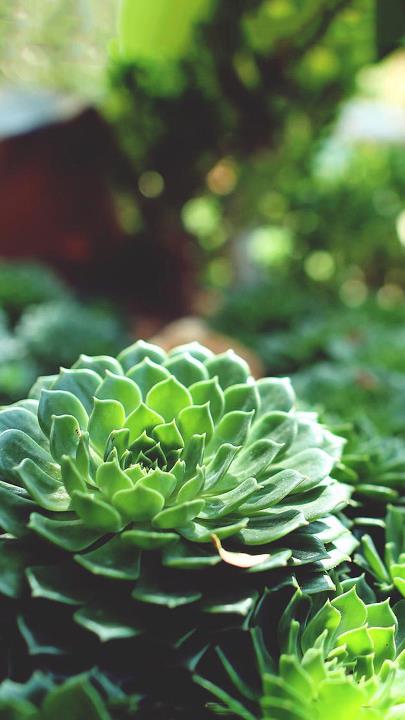 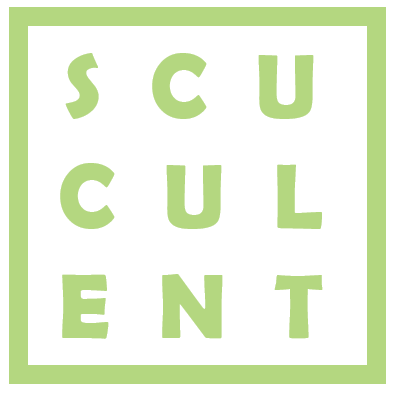 谢谢观看
THANKS FOR WATCHING